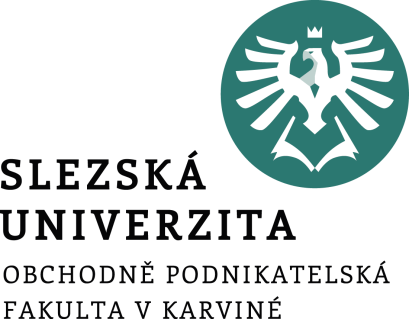 Management a leadership
Ing. Šárka Zapletalová, Ph.D.
Katedra Podnikové ekonomiky a managementu
MANAGEMENT
3. přednáška
Rozdíl mezi managementem a leadershipem
Management se zabývá dosahováním výsledků pomocí efektivního získávání, rozdělování, využívání a kontrolování potřebných zdrojů (tj. lidí, finančních prostředků, zařízení, budov a vybavení, informací a znalostí.

Leadership se zaměřuje na lidi, jako na nejdůležitější zdroj organizace. Jedná se tedy o proces vytváření a sdělování vize budoucnosti, motivování lidí a získávání jejich oddanosti a angažovanosti. 
Leadership, vedení lidí, znamená poskytovat vedení lidem, získávat lidi pro to, aby následovali své lídry.
Prostor pro doplňující informace, poznámky
Rozdíly mezi manažerem a lídrem
Manažer spravuje – lídr inovuje.
Manažer je kopie – lídr je originální.
Manažer udržuje – lídr rozvíjí.
Manažer se zaměřuje na systémy a struktury – lídr se zaměřuje na lidi.
Manažer se spoléhá na kontrolu – lídr vyvolává důvěru.
Manažer má výhled krátkodobý – lídr má perspektivu dlouhodobou.
Manažer se ptá jak a kdy – lídr se ptá co a proč.
Manažer má svůj pohled vždy upřen na termíny splnění konkrétních úkolů – lídr na obzor cesty.
Manažer napodobuje – lídr tvoří.
Manažer akceptuje status quo – lídr jej zpochybňuje.
Manažer je klasický dobrý voják – lídr je svébytná osobnost.
Manažer dělá věci správně – lídr dělá správné věci..
Prostor pro doplňující informace, poznámky
Leadership
Leadership je především spojen s motivováním a inspirováním lidí k tomu, aby vynaložili své dovednosti a schopnosti k dosažení stanovených cílů. 
Na rozdíl od manažera se lídr snaží získat srdce lidí, aby se práce lidem stala srdeční záležitostí a nejen pracovní povinností. 
Hersey a Blanchard (1993) se domnívají, že obecně nejužívanější definicí vůdcovství je ta, která charakterizuje leadership jako proces ovlivňování činnosti individua či skupiny ve snaze dosáhnout cílů v určitém situačním kontextu.
Matematicky můžeme vyjádřit teorii vůdcovství (V) jako funkci tří základních proměnných lídr (L), jedinec či skupina (J), situační faktory (S) následovně: V = f (L, J ,S). 
Vůdcovství je v moderní společnosti chápáno jako konsensuální, ve shodě se zájmy společnosti, nikoliv prosazované formou násilí a hrozeb.
Prostor pro doplňující informace, poznámky
Management a leadership
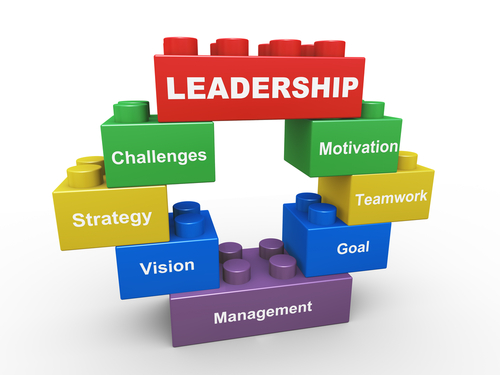 Prostor pro doplňující informace, poznámky
Role lídra
Lídři se dostávají v organizaci do tří základních rolí, a to:
definují úkoly – stanovují lidem, co se od nich očekává – naplňují tak potřeby úkolu, tj. udělat práci;
zajišťují plnění úkolů – zajišťují tak naplnění účelu, existence skupiny – naplňují individuální potřeby, tj. dochází ke sladění potřeb jedince s potřebami skupiny;
udržují efektivní vztahy – udržují takové vztahy, které přispívají ke splnění úkolu – naplňují tak potřeby skupiny, tzn. vytvářet a udržovat týmového ducha.
Prostor pro doplňující informace, poznámky
Formální – neformální lídrovství
Při získání manažerské funkce získává vedoucí pracovník tzv. formální (oficiální, poziční) lídrovství, stává se lídrem na základě svého postavení vycházející z jeho moci, pravomocí a kompetencí. 
V tomto případě se jedná o formální lídry, kteří využívají své autoritářské pozice a celé jejich vedení se přeměňuje na tvrdé řízení než na tvůrčí vedení lidí. 

Neformální lídři představuje takové manažery, kteří jsou skutečně lídři a stojí v čele své skupiny na základě své osobnosti a ne svého titulu nebo moci. 
Přenechávají jim prostor a odpovědnost za svěřené úkoly a tak se je snaží, mimo jiné, něčemu naučit.
Prostor pro doplňující informace, poznámky
Kategorie teorií vůdcovství
Teorie velkého člověka a teorie rysů – vůdcem se člověk stává narozením
Behaviorální teorie – vůdcem se stáváme učením a pozorováním
Teorie situačního/kontigenčního vedení – vedení je ovlivněno, mimo jiné, faktory prostředí a situace
Transakční a transformační vedení – teorie se zaměřují na odměnu a trest za dosažení cílů

Model komplexního vedení
Prostor pro doplňující informace, poznámky
McGregorova Teorie XY
Klasickým východiskem pro různé přístupy k vedení lidí je McGregorova Teorie XY z roku 1960.
 Jedná se o účelovou abstrakci dvou krajních podob lidí, lidi typu X a lidi typu Y, kterých může nabývat vztah člověk k práci a z toho vyplývající chování. 

Lidé typu X jsou typičtí tím, že v podstatě práci nenávidí, jsou líní, pracují jen pro obživu a v souvislosti s prací mají pocit odcizení. 

Lidé typu Y pracují rádi, jsou práci oddáni, žijí pro práci a jsou silně zaangažováni do dění v organizaci.
Prostor pro doplňující informace, poznámky
Teorie velkého člověka/vůdce a teorie rysů
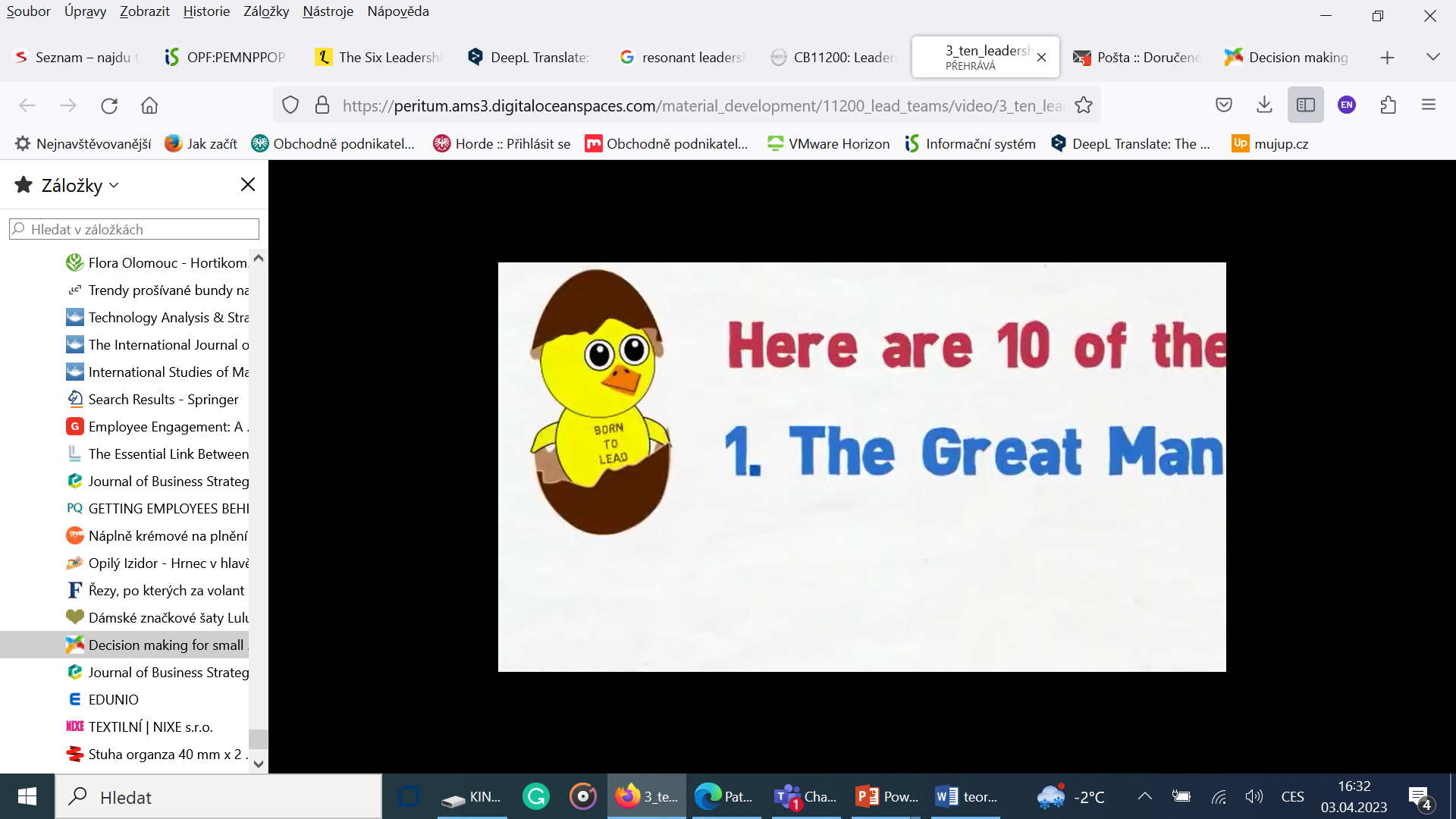 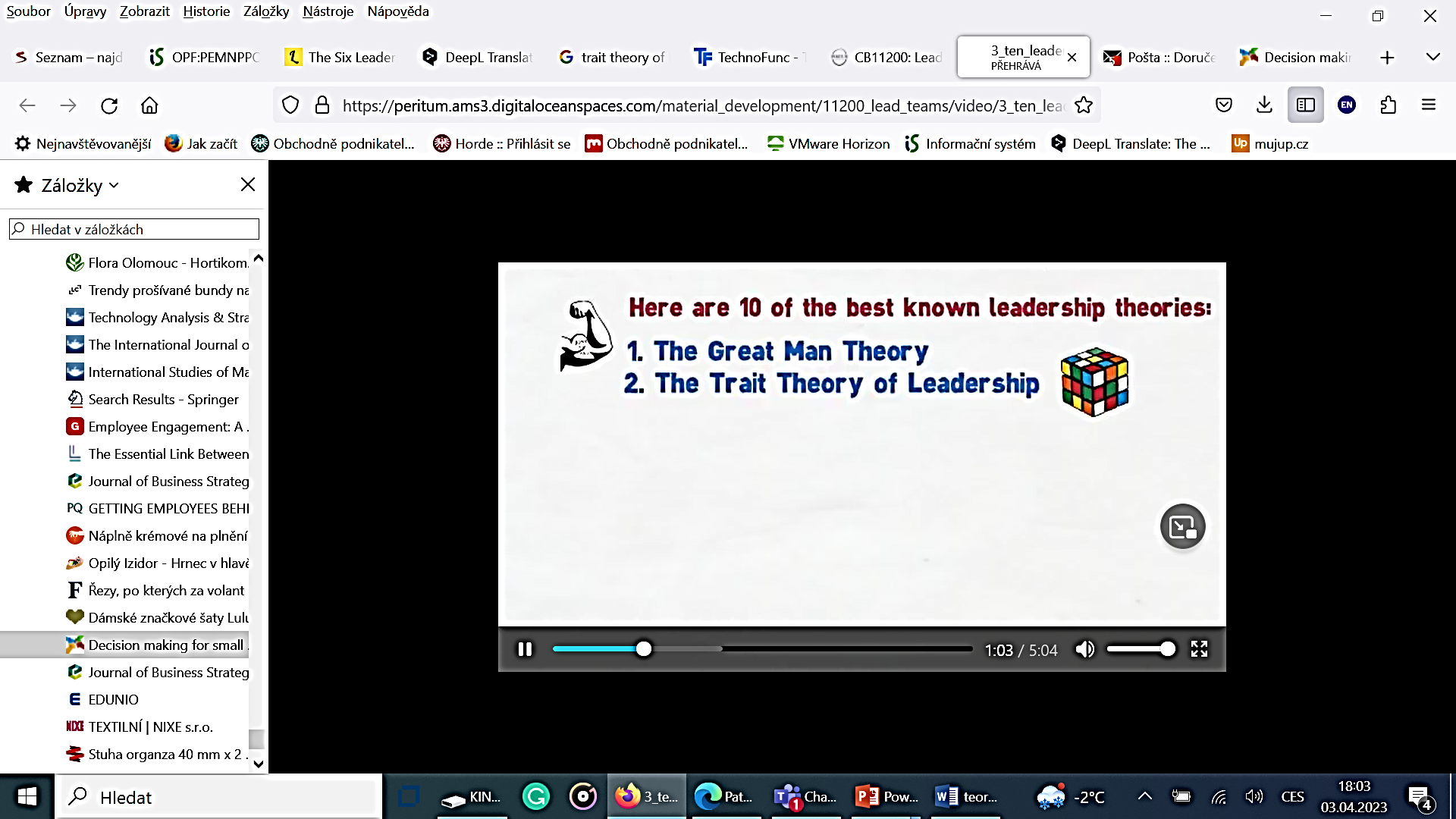 Prostor pro doplňující informace, poznámky
Teorie velkého člověka/vůdce (1840…) a teorie rysů (1940…)
Tyto teorie předpokládá, že velcí vůdci se rodí, nikoliv vytvářejí. Jsou hrdinové, mýtičtí a předurčení k tomu, aby se dostali do čela.... 
Teorie také předpokládají, že určité vlastnosti dělají velké vůdce. Pokouší se identifikovat vlastnosti, které by předpovídaly úspěch ve vůdčích rolích.
Třeba John Gardner identifikoval tyto kvality/atributy: 
fyzická vitalita a vytrvalost    
inteligence a akční úsudek    
ochota přijmout odpovědnost    
schopnost plnit úkoly    
porozumění následovníkům a jejich potřebám    
schopnost jednat s lidmi   
potřeba dosahovat úspěchů    
schopnost motivovat lidi   
odvaha a rozhodnost    
důvěryhodnost    
rozhodnost    
sebevědomí    
asertivita    
přizpůsobivost/pružnost
Prostor pro doplňující informace, poznámky
Teorie velkého člověka/vůdce (1840…) a teorie rysů
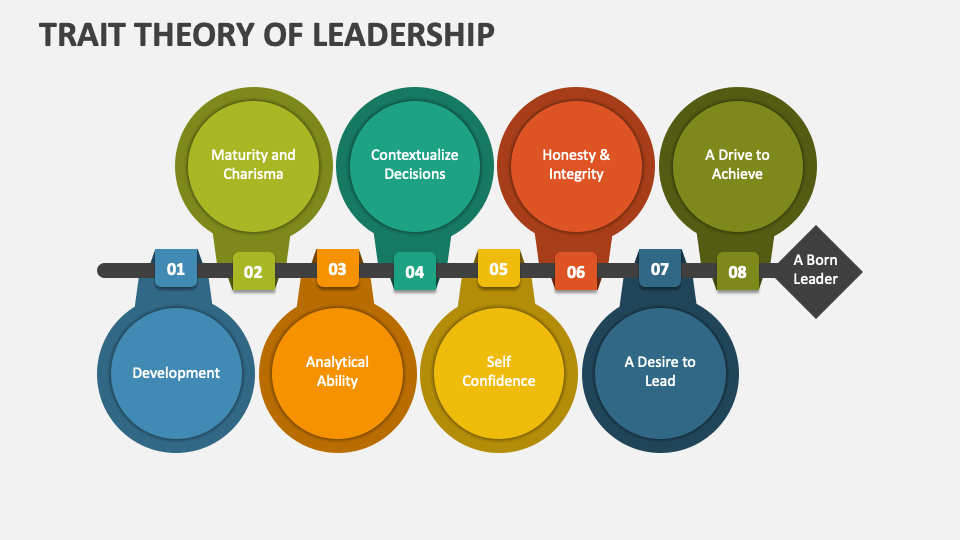 Prostor pro doplňující informace, poznámky
Teorie stylů – Kurt Lewinovy styly vedení (30. léta 20. století)
Jednou z prvních komplexnějších teorií leadershipu, která se dostala do popředí zájmu ve druhé polovině dvacátého století, je teorie stylů. 
Rozdílnost stylů vedení vychází ze dvou základních dimenzí, a to z míry direktivnosti a z míry participace. 
Míra direktivnosti zobrazuje míru podpory samostatného chování a jednání spolupracovníka manažera. Zjednodušeně řečeno, do jaké míry manažer umožňuje a podporuje samostatné aktivity spolupracovníků a do jaké míry striktně řídí veškeré aktivity svých spolupracovníků. 
Míra participace představuje míru možností členů skupiny participovat na rozhodování a zároveň připravenost spolupracovníků podílet se na odpovědnosti spjatou s rozhodovací pravomocí.
Prostor pro doplňující informace, poznámky
Teorie stylů – Kurt Lewinovy styly vedení
Delegativní - liberální
Participativní - týmový
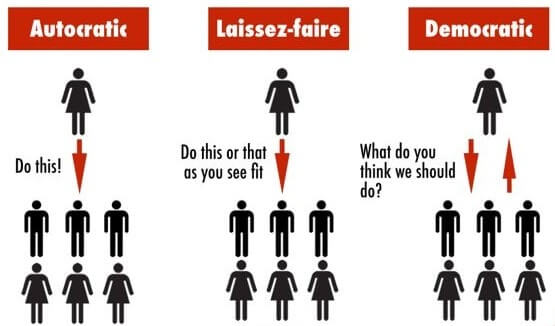 Prostor pro doplňující informace, poznámky
Autoritativní styl vedení
Autoritativní (autokratický, direktivní) styl vedení – lídr přesně stanovuje způsob práce, sám se rozhoduje s velmi omezenou participací spolupracovníků, lídr přikazuje a kontroluje naplnění výsledků. 

U tohoto stylu vedení můžeme rozeznat následující substyly:
nezávislý autoritativní styl vedení – lídr pro své rozhodování nepotřebuje další informace, rozhoduje se na základě vlastního uvážení;
podporovaný autoritativní styl vedení – lídr pro své rozhodování získává informace od svého pracovního týmu.
Prostor pro doplňující informace, poznámky
Demokratický styl vedení
Demokratický (konzultativní) styl vedení – lídr se rozhoduje na základě konzultací s vybranými členy svého pracovního týmu. 

Také u tohoto stylu vedení rozeznáváme dva substyly:
individuálně demokratický styl vedení – konzultace a diskuse probíhá individuálně s jednotlivými členy týmu;
skupinově demokratický styl vedení – lídr konzultuje s celým týmem najednou.
Prostor pro doplňující informace, poznámky
Participativní styl vedení
Participativní (konsenzuální, týmový) styl vedení – lídr rozhodovací proces v týmu pouze moderuje, usměrňuje nebo usnadňuje jeho průběh. 
Přijato je takové rozhodnutí, které je považované celým týmem za nejlepší. 
Pro přijetí rozhodnutí je významný názor každého zúčastněného pracovníka, čímž dochází k podpoře rozvoje a pocitu sounáležitosti spolupracovníků s organizací. 

Existují zde dva substyly:
předsednický participativní styl vedení – lídr jako předseda řídí dosažení shody;
týmový participativní styl vedení – konečnou shodu vytváří celý tým.
Prostor pro doplňující informace, poznámky
Delegativní styl vedení
Delegativní (laissez-faire, liberální) styl vedení – lídr na pracovníky přednáší část svých úkolů, jelikož mezi lídrem a spolupracovníky existuje vysoká míra důvěry. Tím dochází k dalšímu rozvoji schopností a motivace spolupracovníků. 
Míra direktivního vlivu je téměř nulová, podpora pracovníků je stabilní a mezi lídrem a jeho spolupracovníky panují kolegiální vztahy. 
Můžeme najít dva substyly:
informovaný delegativní styl vedení – lídr předá informace, pravomoc i odpovědnost a pouze očekává informování o průběhu řešení úkolu za účelem jeho sledování;
balistický delegativní styl vedení – lídr předá informace, pravomoc i odpovědnost a vše ponechává na týmu a čeká, až jeho pracovní tým vše sám vyřeší a dosáhne požadovaného cíle.
Prostor pro doplňující informace, poznámky
Studie Ohio State University (40. léta 20. století)
Studie Ohio State University identifikovala dvě významné dimenze chování lídrů: „struktura“ (anglicky initiating structure) a „úcta“ (angl. consideration).

 Dimenze struktura (zaměření na úkol)
Dimenze úcta (zaměření na pracovníky) 

Pokud dáme tyto dvě dimenze do vzájemné souvislosti, tak vznikne dvoudimenzionální model vedení, který nabízí čtyři typy vedení: vysoká míra úcty/nízká míra struktury; vysoká míra úcty/vysoká míra struktury; nízká míra úcty/nízká míra struktury; nízká míra úcty/vysoká míra struktury.
Prostor pro doplňující informace, poznámky
Studie Ohio State University
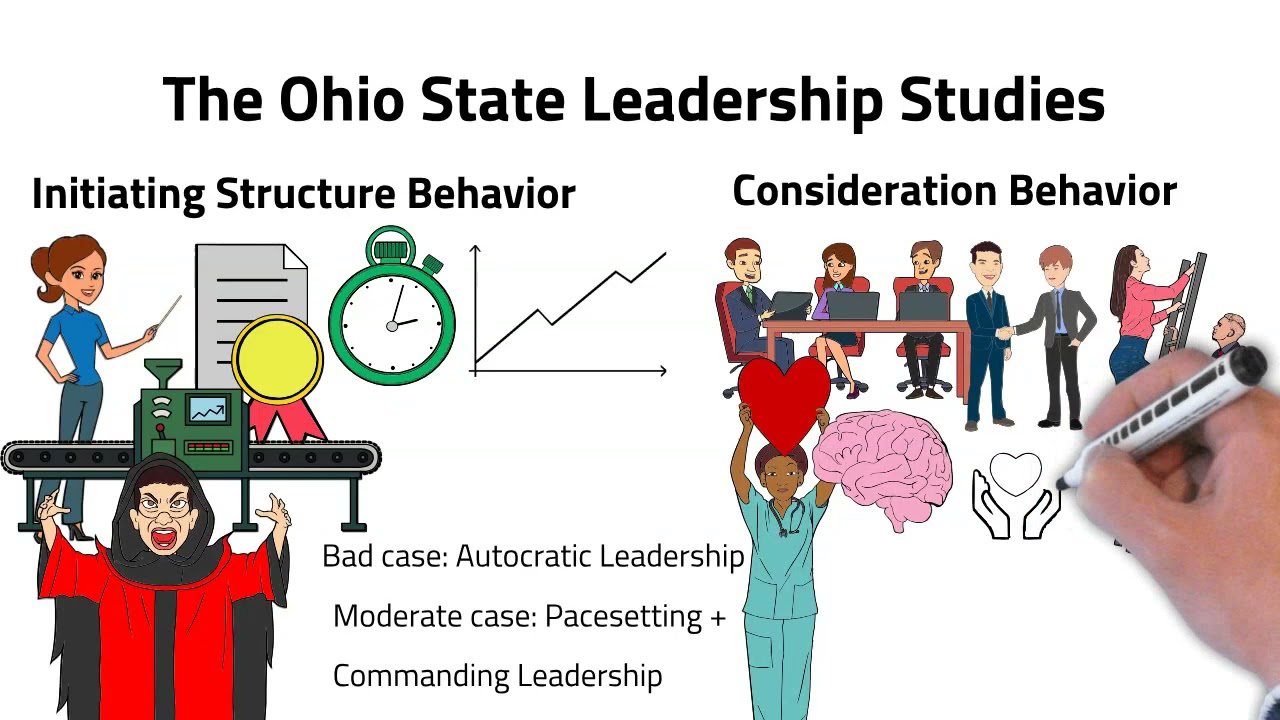 Prostor pro doplňující informace, poznámky
Studie Ohio State University
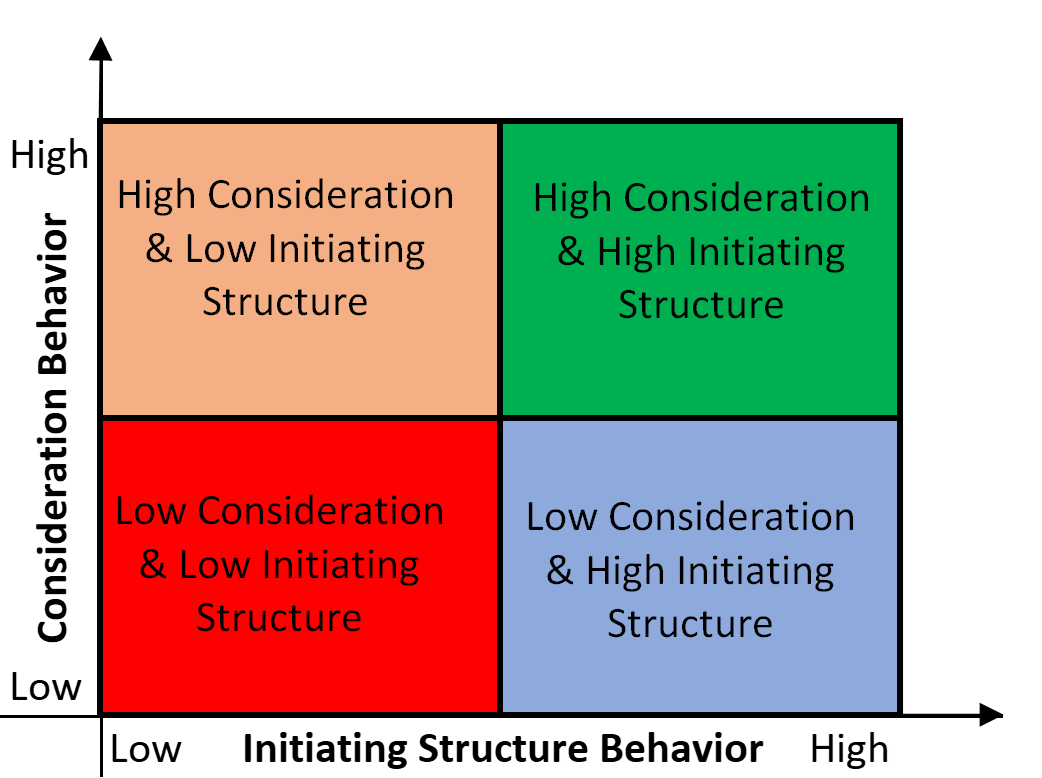 Úcta – pracovníci
Struktura – úkol
Prostor pro doplňující informace, poznámky
Studie University of Michigan (50. léta 20. století)
V padesátých letech dvacátého století provedli výzkumníci pracoviště University of Michigan výzkumnou studii: Studie University of Michigan, v rámci které identifikovali dvě dimenze chování lídrů, a to orientace na pracovníky a orientaci na práci.

Přístup orientovaný na pracovníky
Přístup orientovaný na úkoly
Prostor pro doplňující informace, poznámky
Studie University of Michigan
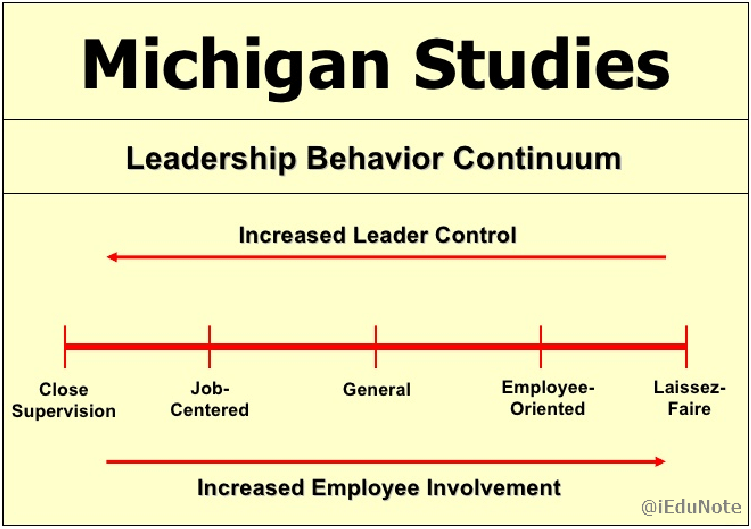 Prostor pro doplňující informace, poznámky
Manažerská mřížka GRID (60. léta 20. století)
Významnou typologii manažerských stylů vedení lidí prezentuje tzv. manažerská mřížka GRID (v současnosti nazývána také jako vůdcovská mřížka) autorů Roberta J. Blakea a Jane S. Mouton z roku 1964.

Podstatou této typologie je členění manažerských stylů podle zaměření manažera na zaměstnance (snaha o uspokojení potřeb pracovníků) a podle zaměření manažera na výkon/produkci (snaha o splnění uložených úkolů a dosažení co nejvyššího pracovního výkonu). 

Obě veličiny, zaměření na zaměstnance a zaměření na výkon, jsou hodnoceny na škále od 1 do 9.
Prostor pro doplňující informace, poznámky
Manažerská mřížka GRID
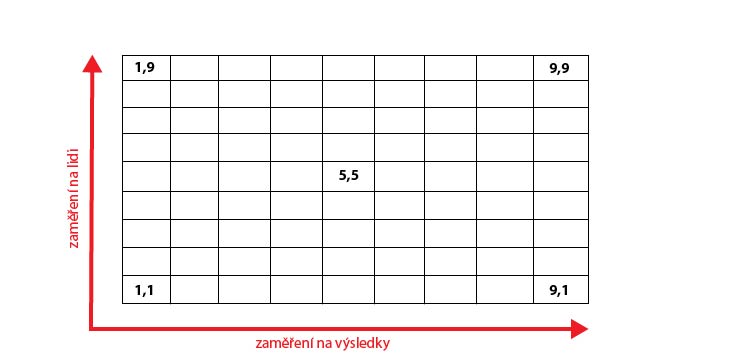 Prostor pro doplňující informace, poznámky
Manažerská mřížka GRID III
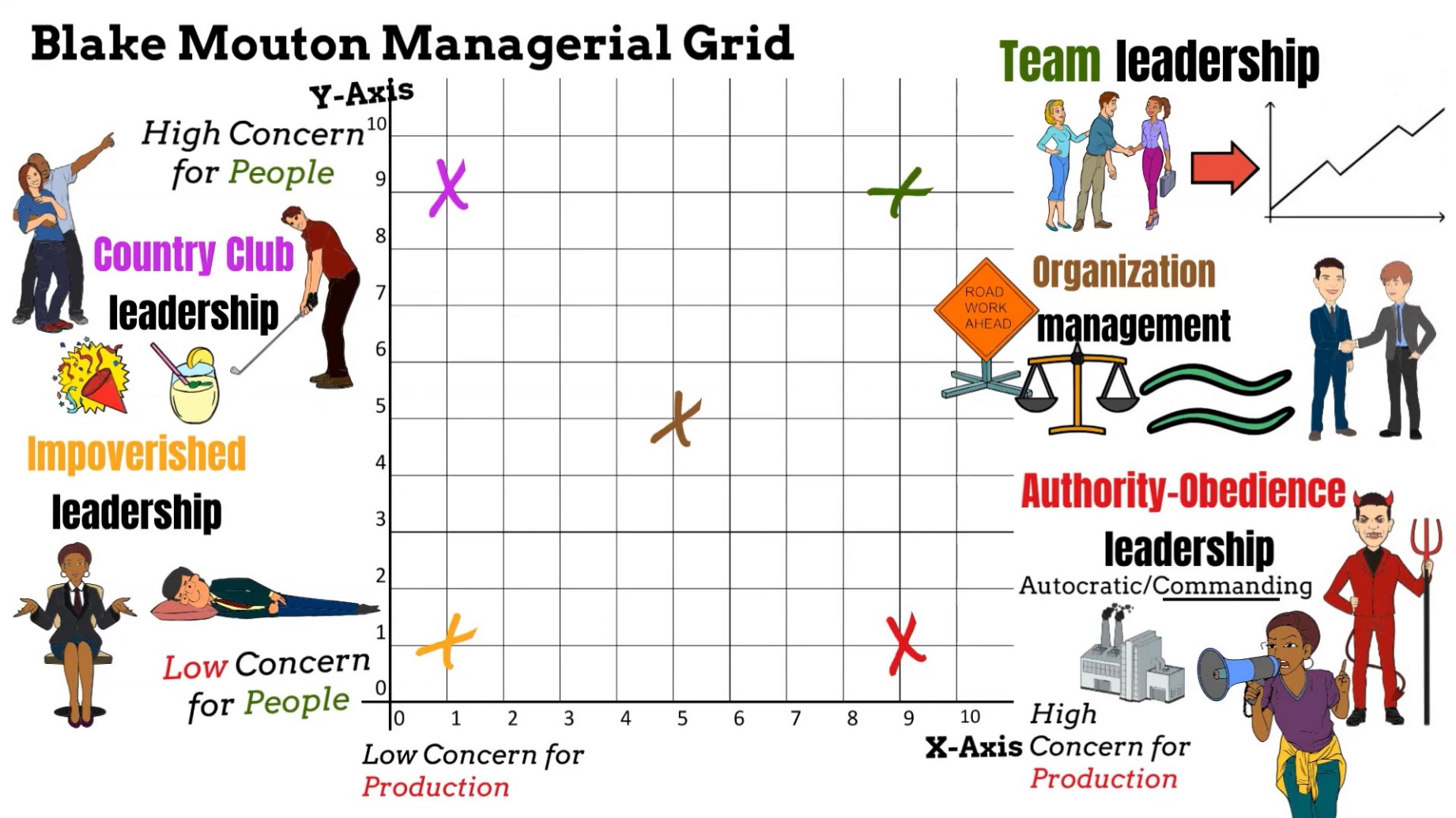 Prostor pro doplňující informace, poznámky
Fiedlerův kontingenční model (70. léta 20. století)
Fiedlerův kontingenční model předpokládal, že efektivní výkonnost skupiny závisí na adekvátním zvoleném stylu vedení, odpovídající míře kontroly a vlivu na danou situaci. 

Z pohledu stylu vedení byly určeny tyto styly vedení: orientace na úkol a orientace na budování vztahů. 

Na základě rozsáhlých výzkumů byly určeny tyto klíčové situační faktory pro efektivní vedení: 
vztahy mezi vedoucím a podřízenými (míra důvěry, úcty a respektu); 
struktura úkolu (míra formalizace a strukturování úkolu); 
pozice síly (míra vlivu lídra na aktivity).
Prostor pro doplňující informace, poznámky
Fiedlerův kontingenční model
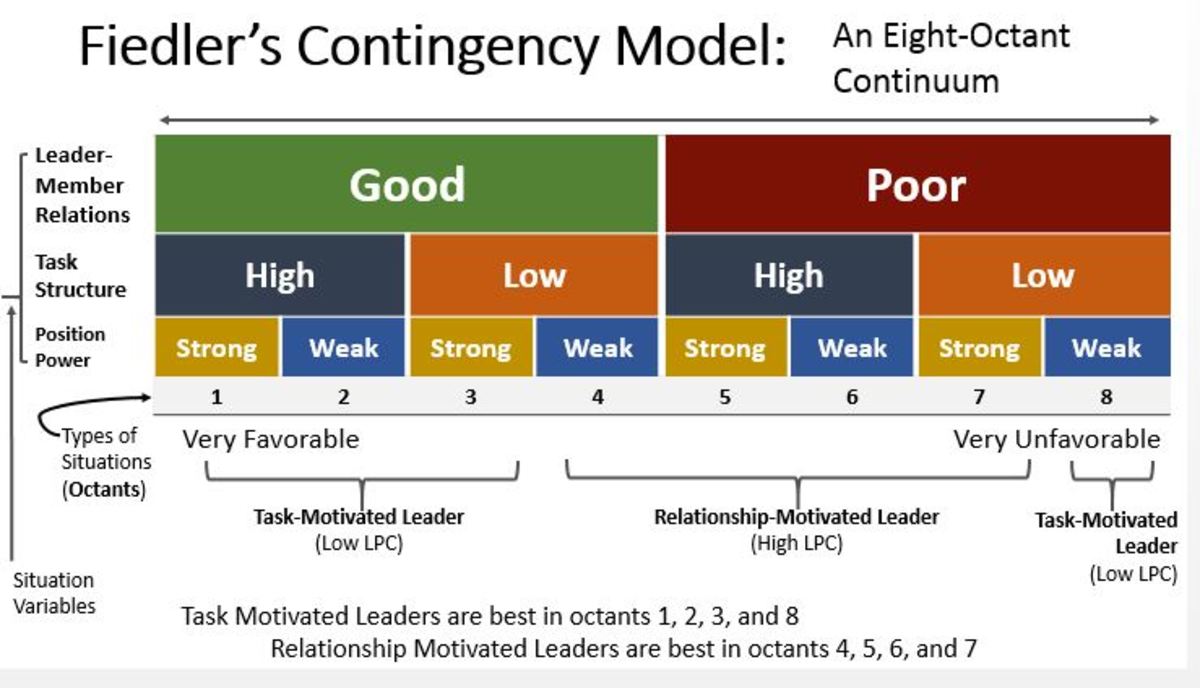 Prostor pro doplňující informace, poznámky
Fiedlerův kontingenční model
Fiedler tvrdí, že nejpříznivější situace se vyznačují dobrými vztahy mezi manažerem a pracovníky, jasně definovanými pracovními úkoly a silnou pravomocí. 

Pokud jsou vztahy špatné, práce není strukturovaná a manažer nemá dostatečně silnou pravomoc, potom se jedná o nepříznivou situaci.

Podle Fiedlerova kontingenčního modelu záleží efektivita manažera na tom, nakolik jeho styl vedení lidí odpovídá pozici, kterou zastává.
Prostor pro doplňující informace, poznámky
Hersey a Blanchardova teorie situačního vedení (70. léta 20. století)
Hersey a Blanchardova teorie situačního vedení, která patří svým charakterem mezi kontingenční přístupy, se zaměřuje na připravenost, popř. zralost, následovníků. 
Tato teorie klade důraz nejen na lídra, ale také na podřízené pracovníky, konkrétně pak následovníky. Následovníci jsou lidé, kteří akceptují lídra a jsou ochotni jej následovat. 
Připravenost (zralost) vymezují Hersey a Blanchard jako míru do jaké jsou lidé schopni a ochotni plnit konkrétní úkol. 
Teorie situačního vedení je založena na předpokladu existence nelineárního vztahu mezi těmito faktory – připravenost následovníků, dimenze orientována na úkol (direktivní přístup, úkolové chování), dimenze orientována na budování vztahů (podpůrný přístup, vztahové chování).
Prostor pro doplňující informace, poznámky
Hersey a Blanchardova teorie situačního vedení
Chování orientované na úkol a na budování vztahů představují styly vedení, které si autoři tohoto modelu půjčili od předchozích teorií. 
Chování orientované na úkol, nebo také direktivní přístup, znamená, že pracovníkovi manažera poskytne potřebné instrukce, řekne mu, co přesně a jakým způsobem má dělat. 
Zatímco chování orientované na budování vztahů, podpůrný přístup, je zaměřené na povzbuzování pracovníka a poskytnutí osobní podpory potřebné ke splnění úkolu. 
Kombinací těchto tří faktorů vzniká třídimenzionální model efektivního vedení a jsou vymezeny čtyři styly vedení.
Prostor pro doplňující informace, poznámky
Hersey a Blanchardova teorie situačního vedení
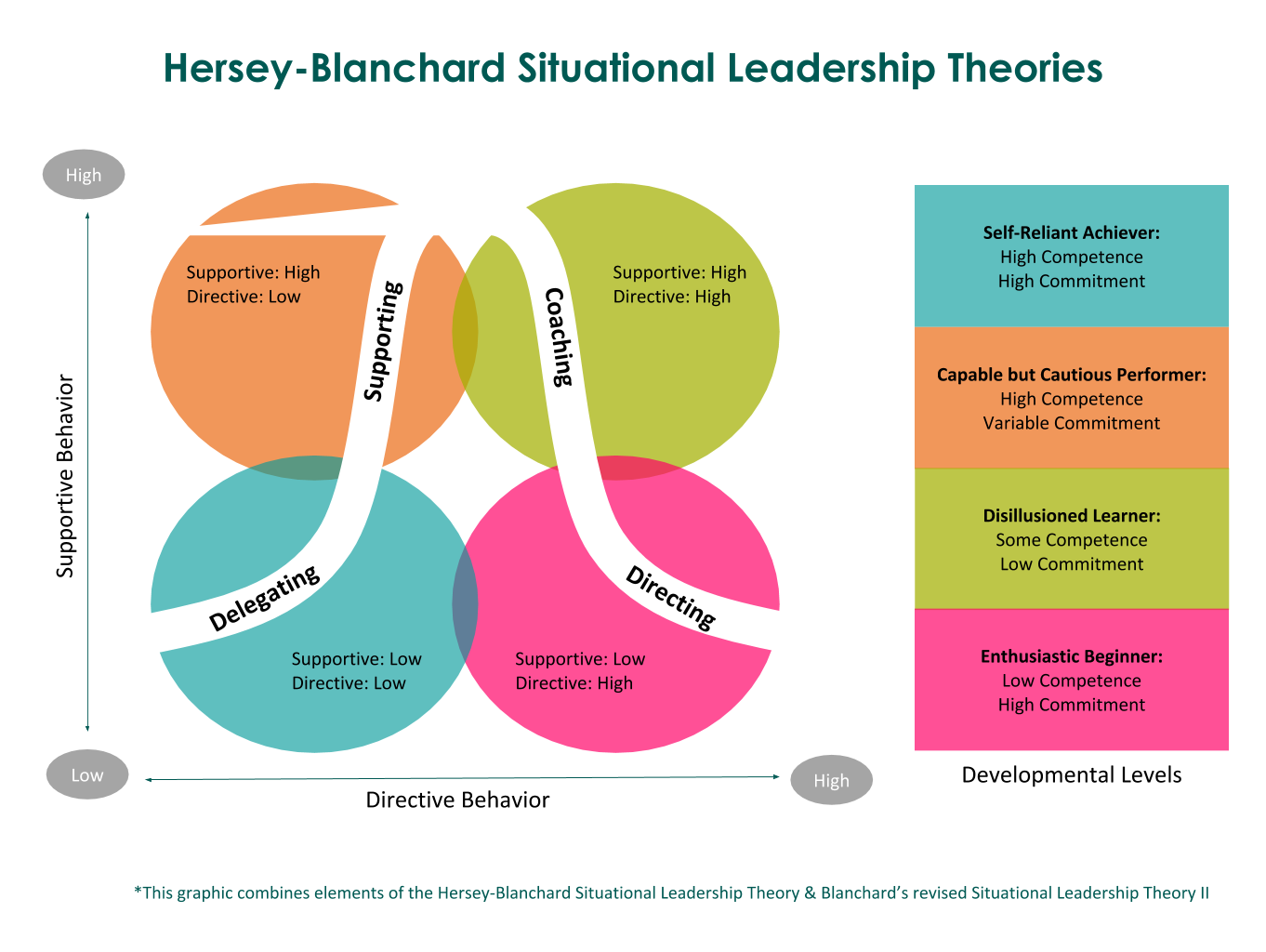 Prostor pro doplňující informace, poznámky
Teorie vedení cesta – cíl (70. léta 20. století)
Teorie cesta-cíl, jejímž autorem je Robert House, je založena na předpokladu, že lídr své pracovníky při naplňování jejich cílů řídí nebo podporuje. V podstatě vychází z motivační teorie očekávání. 
Pojem cesta-cíl je odvozen z přesvědčení, že efektivní vedení odstraňuje překážky a nástrahy tak že, pracovníci mají jasnější cestu k naplňování stanovených cílů.
House identifikoval čtyři typy lídrů:
direktivní lídr – lídr přesně specifikuje úkoly a způsoby jejich dosažení;
podporující lídr – zaměřuje se na potřeby pracovníků a je přátelský;
participativní lídr – konzultuje se členy týmu své názory a respektuje jejich názory při rozhodování;
lídr orientovaný na úspěch – nastavuje cíle a očekává, že zaměstnanci je splní na nejvyšší možné úrovni.
Prostor pro doplňující informace, poznámky
Teorie vedení – cíl
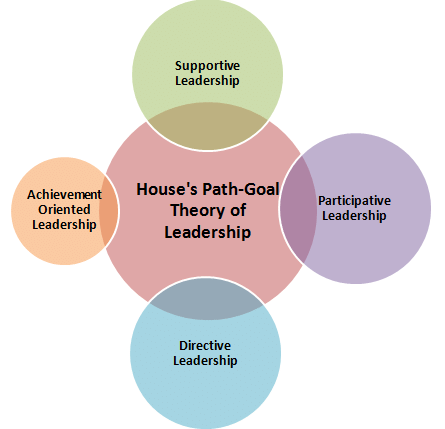 Prostor pro doplňující informace, poznámky
Teorie vedení – cíl
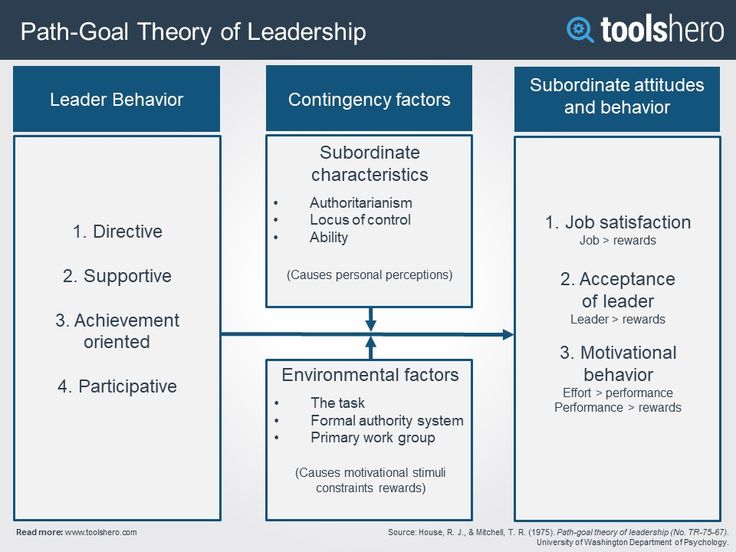 Prostor pro doplňující informace, poznámky
Teorie vedení cesta-cíl
House ve své teorii předpokládá, že chování lídrů ovlivňují dvě skupiny situačních faktorů, a to faktory prostředí a faktory podřízených. 
Faktory prostředí se zahrnují faktory mimo kontrolu pracovníků, jako je pracovní skupina, strukturování úkolu, systém formálních autorit, pracovní skupina. Faktory prostředí determinují typ chování lídra, jestliže mají podřízení dosáhnout maximálně možných výsledků. 
Faktory podřízených představují osobní charakteristiky samotných podřízených, jako je těžiště kontroly, zkušenosti, očekávané schopnosti. Osobní charakteristiky podřízených determinují jak je prostředí a chování lídra interpretováno. 
Teorie předpokládá, že chování lídra, z pohledu dosahování cílů a výkonů, nebude účinné, pokud nebude slučitelné s prostředím nebo charakteristikami podřízených.
Prostor pro doplňující informace, poznámky
Styly vedení podle Vroom, Yettona a Jaga (80. léta 20. století)
Definují faktory, které podle nich zásadním způsobem ovlivňují volbu vhodného stylu rozhodování manažera. Těmito faktory jsou kvalita vlastního rozhodování a akceptovatelnost rozhodnutí (tj. ochota podřízených realizovat dané manažerské rozhodnutí).
Podstatou modelu pro řešení problémů skupin a jejich vedení je provedení situační analýzy problému, který se vyskytl a má se řešit pro danou skupinu zaměstnanců. Situační analýza daného problému - můžeme popsat pomocí sedmi charakteristik: 
požadavek kvality řešení, 
dostatek informací k řešení, 
strukturovanost problému, 
význam akceptovatelnosti zaměstnanců pro realizaci rozhodnutí, 
akceptovatelnost pro spolupracovníky
cílová orientace spolupracovníků, 
pravděpodobnost vzniku konfliktů mezi spolupracovníky.
 Těchto sedm pravidel dává vedoucímu dostatečnou možnost analyzovat daný problémtak, aby bylo možné odvodit vhodný vůdčí styl.
Prostor pro doplňující informace, poznámky
Styly vedení podle Vrooma, Yettona a Jaga
Těchto sedm charakteristik dává vedoucímu dostatečnou možnost analyzovat daný problém tak, aby bylo možné odvodit vhodný vůdčí styl.
Jako nástroj pro volbu tohoto stylu sloužírozhodovací strom, jehož jednotlivé uzly zobrazují výše uvedené charakteristiky.

AI autokratický styl – manažer řeší problém sám na základě vlastních informací
AII autokratický styl – manažer rozhoduje sám na základě informací od zaměstnanců
CI konzultativní styl – individuální konzultace
CII konzultativní styl – svolání porady celého kolektivu 
GII skupinový styl rozhodování – společné řešení
Prostor pro doplňující informace, poznámky
Styly vedení podle Vrooma, Yettona a Jaga
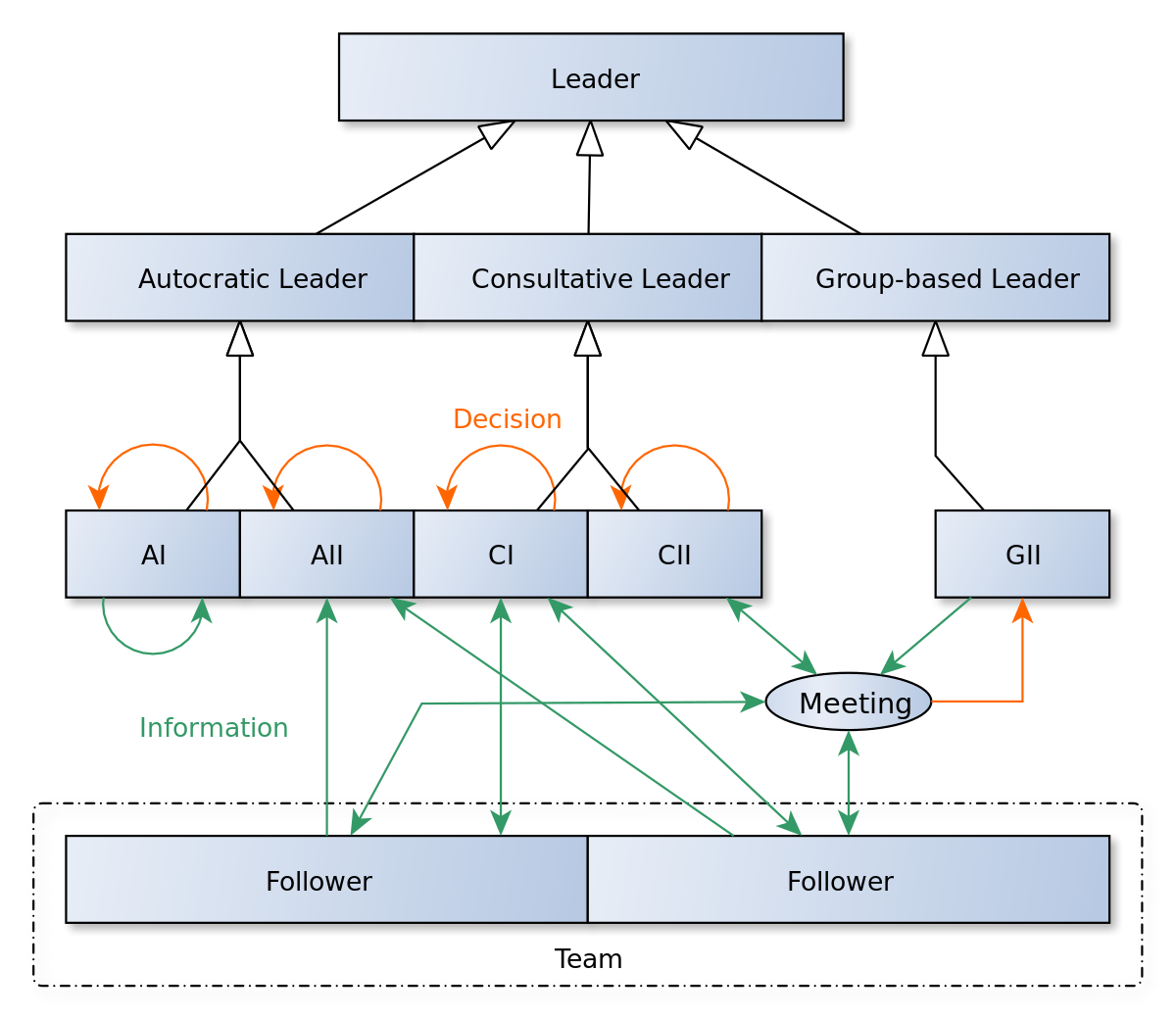 Prostor pro doplňující informace, poznámky
Model komplexního vedení (90. léta 20. století)
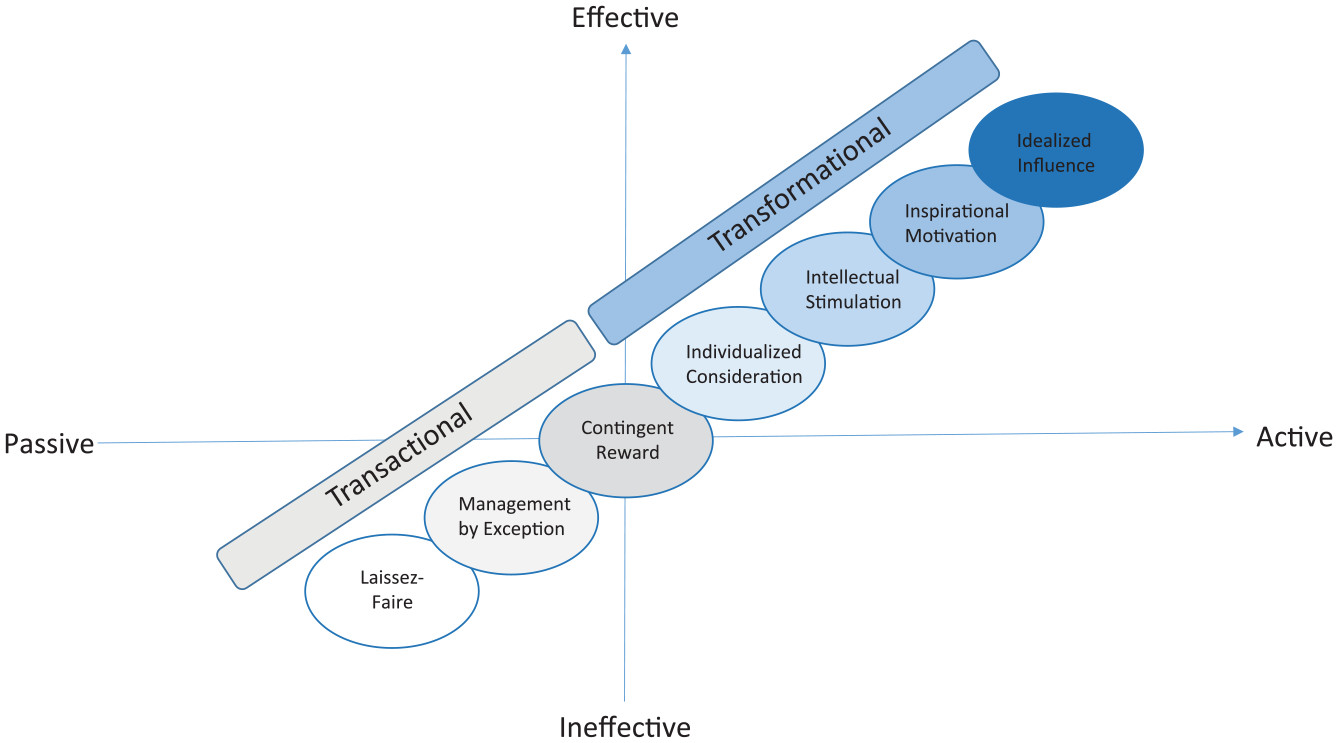 Prostor pro doplňující informace, poznámky
Model komplexního vedení
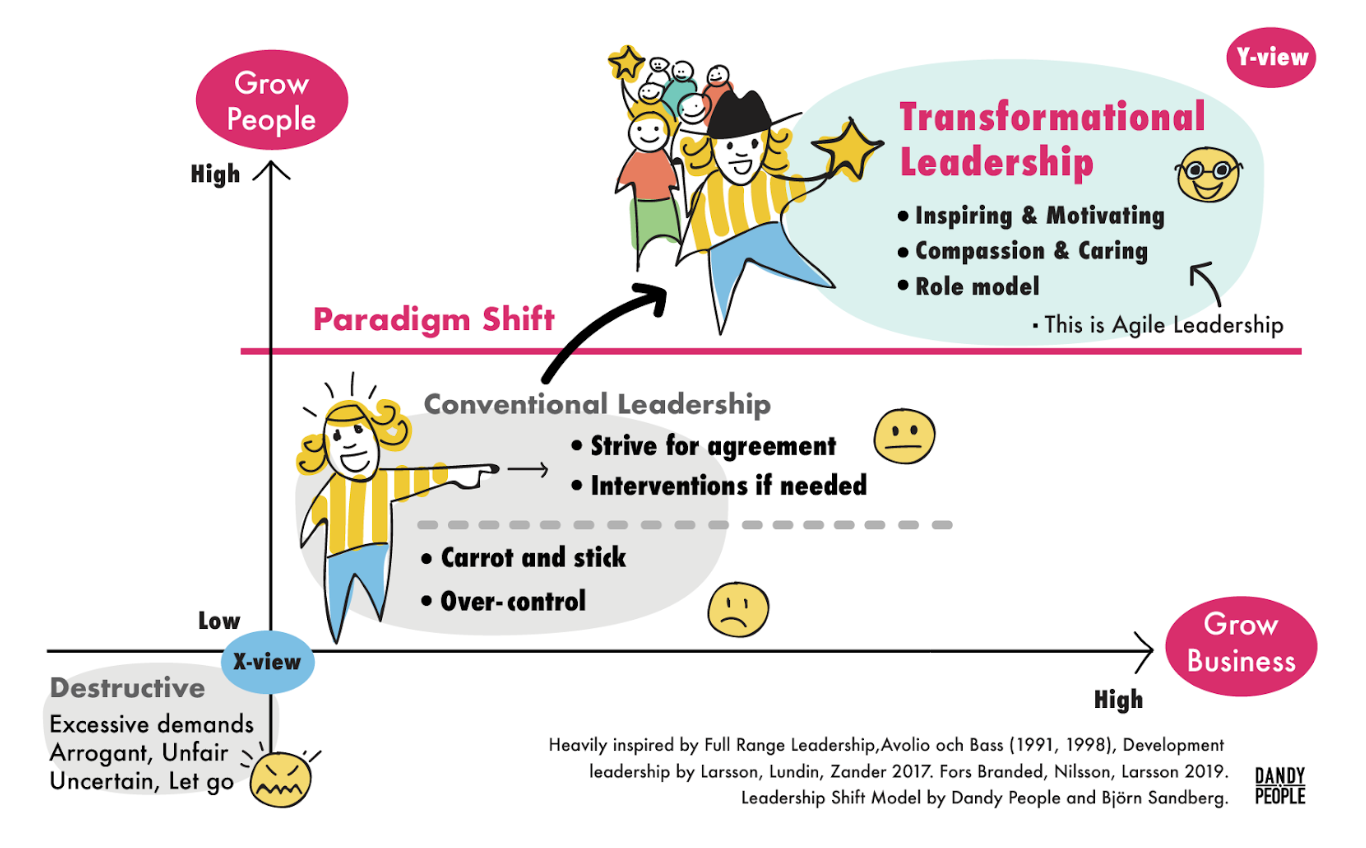 Prostor pro doplňující informace, poznámky
Transakční vedení
Transakční vedení je založeno na poskytování určitých odměn (peníze, práce, jistota) za ochotu vyhovět a práci vykonat. 
Z tohoto pohledu se transakční lídři podobají spíše manažerům než lídrům. 
Projevy transakčního vedení lidí jsou podněcovány pouze potřebami a preferencemi lidí, čímž tato podoba vedení lidí nekriticky reaguje na naše potřeby a preference a vychází z nerozvinutého mravního cítění.
Prostor pro doplňující informace, poznámky
Transformační vedení
Transformační vedení je založeno na schopnosti využít sílu osobnosti vedoucího pracovníka a tím dosáhnout významných změn v chování spolupracovníků tak, aby bylo dosaženo uskutečnění vizí a naplnění cílů lídra. 
Míra v jaké jsou lídři transformační, se měří jejich vlivem na jejich stoupence, ve smyslu míry důvěry, obdivu, věrnosti a úcty stoupenců k lídrovi, stejně jako míry, v jaké jsou stoupenci ochotni pracovat usilovněji, než se původně očekávalo. 
K tomu dochází, protože lídr transformuje a stimuluje prostřednictvím inspirující mise a vize, kterým poskytuje identitu.
Prostor pro doplňující informace, poznámky
Charismatické vedení
Charismatické vedení lidí je založeno na osobnosti, na vlastnostech a charismatu, lídra umožňující ostatní přesvědčit k následování. 
Charismatičtí lídři se odlišují od běžných lidí tím, že jsou obdařeni výjimečnými vlastnostmi, které jejich stoupence inspirují. Charismatičtí lídři pracují se zaměstnanci tak, že vytvářejí inspirující představu budoucnosti. Tímto jsou podobni transformačním lídrům. 
Základní osobnostní charakteristiky charismatického lídra jsou:
má vizi;
je schopen svoji vizi vysvětlit;
je ochoten riskovat pro naplnění své vize;
je citlivý jak k životnímu prostředí a potřebám svých spolupracovníků;
jeho chování není zcela běžné.
Prostor pro doplňující informace, poznámky
Vizionářské vedení
Vizionářské vedení lidí je inspirováno jasnou vizí, jasným cílem, vzrušující budoucnosti, která je pro spolupracovníky lákavá. 
Vizionářské vedení je založeno na poskytnutí pocitu účelnosti a smysluplnosti práce a života nabídkou vzrušující vize. Přičemž vizi můžeme chápat jako cíl, který je lákavý. 
Vizionářští lídři jsou schopni vytvořit a vysvětlit realistickou, důvěryhodnou a atraktivní vizi budoucnosti, která zlepší současnou situaci.
Prostor pro doplňující informace, poznámky
Autentické vedení
Autentické vedení lidí je založeno na pozitivní morální perspektivě, která se vyznačuje vysokými etickými standardy usměrňující rozhodování a chování lidí.
Autentiční lídři se snaží jednat v souladu s osobními hodnotami a přesvědčením takovým způsobem, aby získali respekt a důvěru spolupracovníků. 
Tento respekt se vytváří také podporováním rozmanitých názorů a vytvářením sítí vztahů založených na spolupráci.
Prostor pro doplňující informace, poznámky
Servant leadership (70. léta 20. století)
Vedení služebníka
Filozofie vedení, ve které je cílem vůdce sloužit.
Vedoucí služebník sdílí moc, staví potřeby zaměstnanců na první místo a pomáhá lidem rozvíjet se a podávat co nejlepší výkony.
Zakladatel Robert K. Greenleaf, říká, že Servant Leader by se měl zaměřit na to, "zda ti, kterým slouží, rostou jako osobnosti? Stávají se při službě zdravějšími, moudřejšími, svobodnějšími, samostatnějšími a mají větší šanci stát se sami služebníky?
Služebník se zaměřuje především na růst a blaho lidí a společenství, do kterých patří. Zatímco tradiční vedení obvykle zahrnuje hromadění a uplatňování moci člověkem na "vrcholu pyramidy", služebné vedení je jiné. Servant leader se dělí o moc, staví potřeby druhých na první místo a pomáhá lidem rozvíjet se a dosahovat co nejvyšších výkonů.
Prostor pro doplňující informace, poznámky
Servant leadership
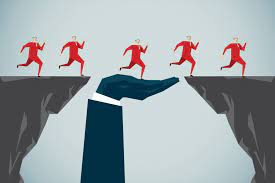 Prostor pro doplňující informace, poznámky
Servant leadership
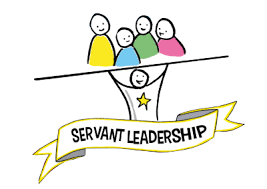 Prostor pro doplňující informace, poznámky
Servant leadership
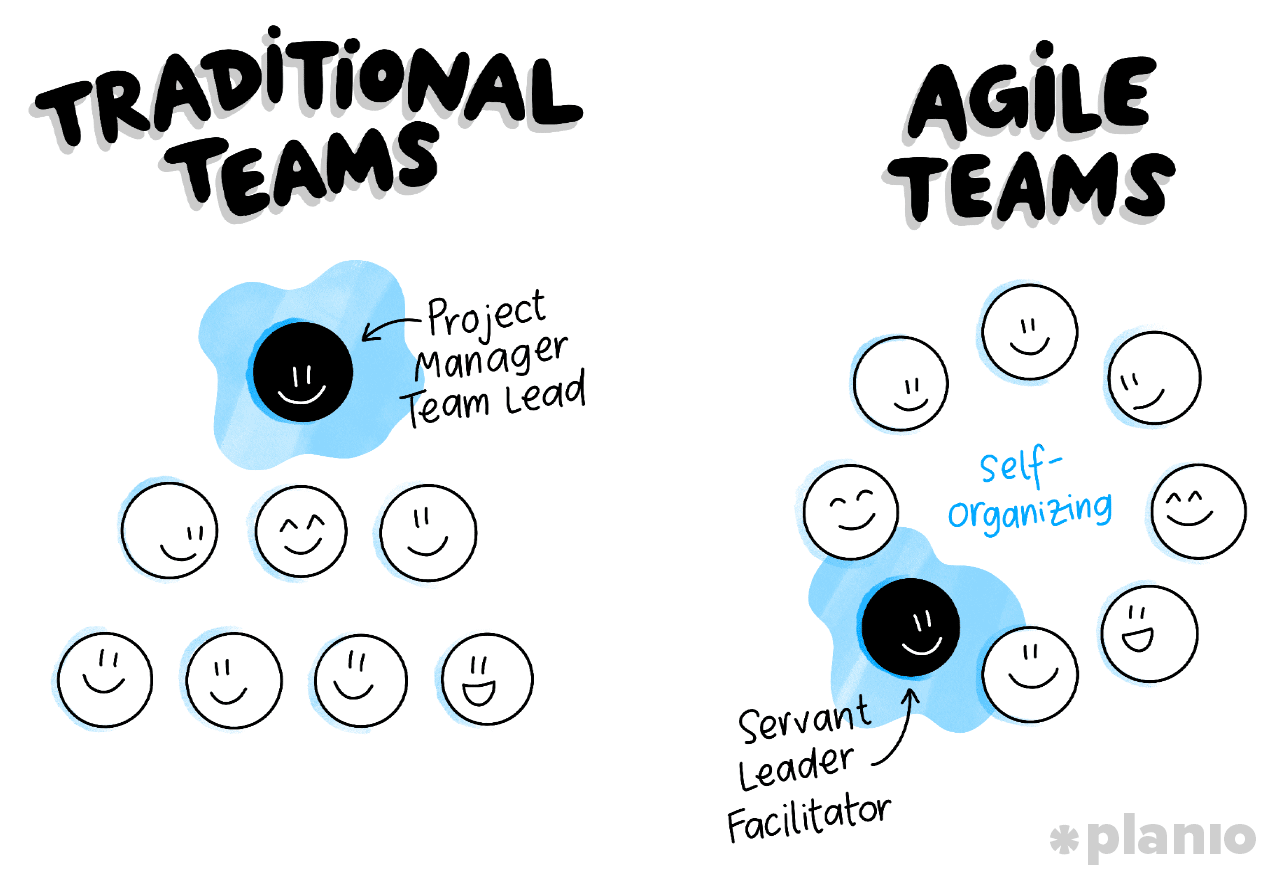 Prostor pro doplňující informace, poznámky
Servant leadership – organizační struktura
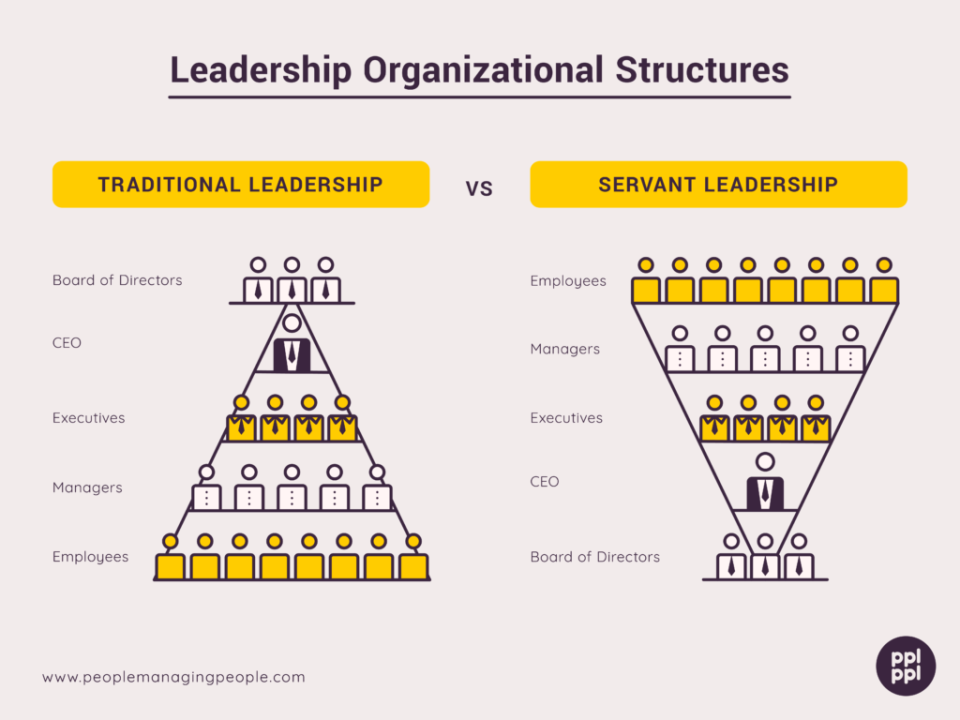 Prostor pro doplňující informace, poznámky
Servant leadership – 10 charakteristik
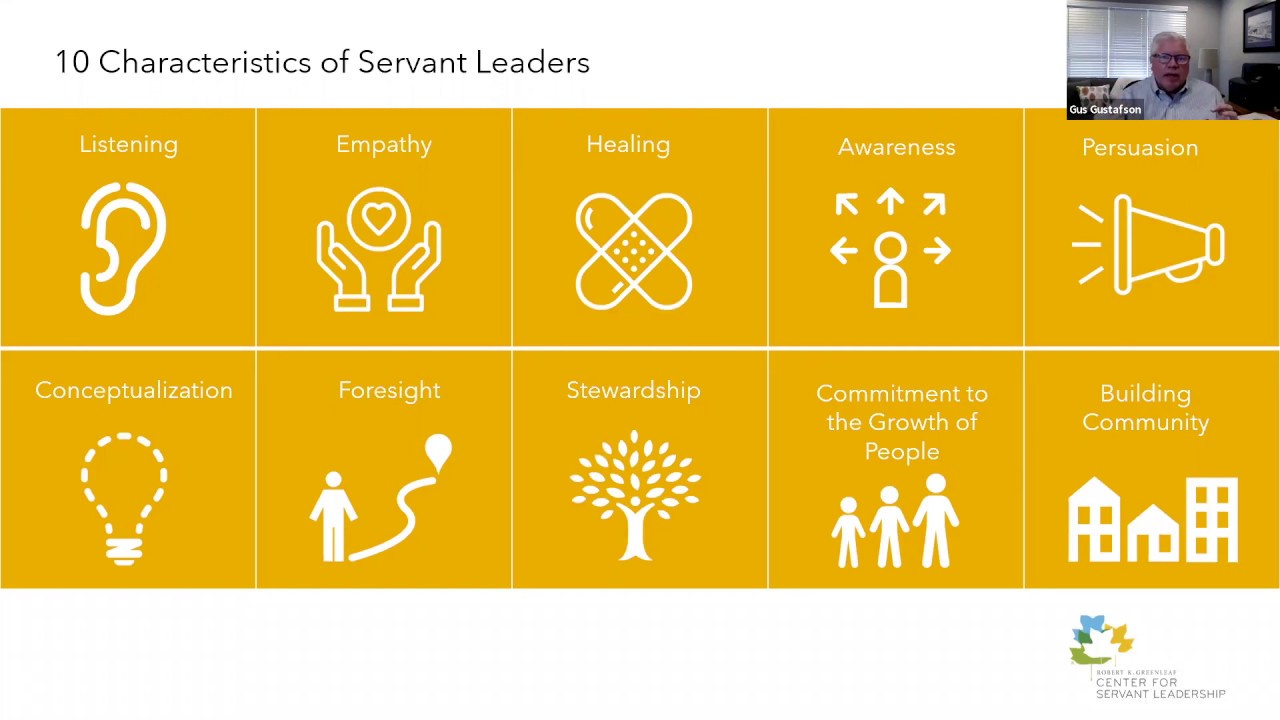 Prostor pro doplňující informace, poznámky
Resonant leadership (70. léta 20. století)
Daniel Goleman tvůrce myšlenky resonant leadershipu.
Vedoucí pracovníci mohou vysílat buď pozitivní, nebo negativní vlny, které se odrážejí v celém podniku a ovlivňují ostatní. Rezonanční lídři inspirují ostatní prostřednictvím konzistentních, pozitivních vztahů a emocí. 
Rezonující lídři si uvědomují, že jejich jednání má schopnost ovlivnit ostatní, a využívají emoční inteligenci k vedení a pomoci ostatním. Emoční inteligenci lze chápat jako schopnost zvládání emocí a umění vcítit se do emocí ostatních jedinců.
Vedoucí pracovníci mohou ovlivnit emocionální stav lidí ve svém okolí. Například budou působit pozitivně, když všechny naladí na stejnou optimistickou vlnu. Nebo naopak vytvoří disonanci, kdy jejich negativita začne ovlivňovat ostatní.
Rezonanční vedení umožňuje vedoucím pracovníkům toto prostředí vytvářet a podporovat. Tím, že se soustředí na to, jak a proč jednají, vysílají svou vlnovou délku, která rezonuje v celé společnosti, zabrnká na strunu lidí a sjednotí je za společným cílem.
Prostor pro doplňující informace, poznámky
Resonant leadership
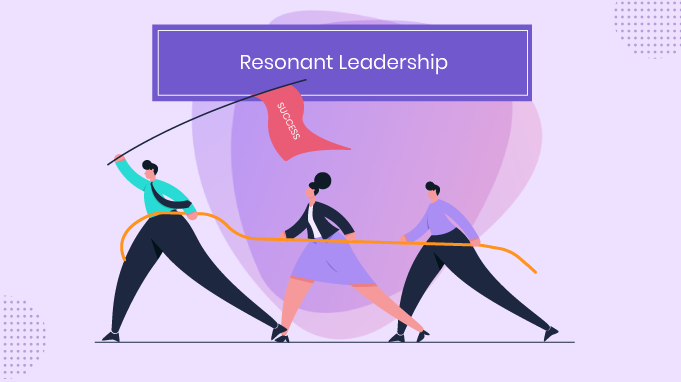 Prostor pro doplňující informace, poznámky
Resonant leadership (70. léta 20. století)
Vizionář: Vizionářští lídři vidí celkový obraz toho, kam společnost směřuje, a sdílejí ho se svými lidmi, čímž je inspirují ke společné práci na dosažení skupinových cílů. V tomto modelu každý chápe hodnotu a význam své práce.
Koučování: Ten se zaměřuje na osobní rozvoj zaměstnanců a vyžaduje, aby vedoucí pracovníci projevovali skutečný zájem o jednotlivce, což buduje vazby, zvyšuje důvěru a vede k vyšší úrovni motivace.
Afiliativní: Jde o vytváření vazeb mezi zaměstnanci, což posiluje vztahy a zvyšuje spolupráci. Zaměstnanci se budou cítit oceněni, pokud vedoucí pracovníci v těchto situacích projeví skutečnou empatii.
Demokratické: Vedoucí, kteří používají tento styl vedení, se otevřeně ptají zaměstnanců na jejich názory nebo je zvou do rozhodovacího procesu.
Prostor pro doplňující informace, poznámky
Resonant leadership
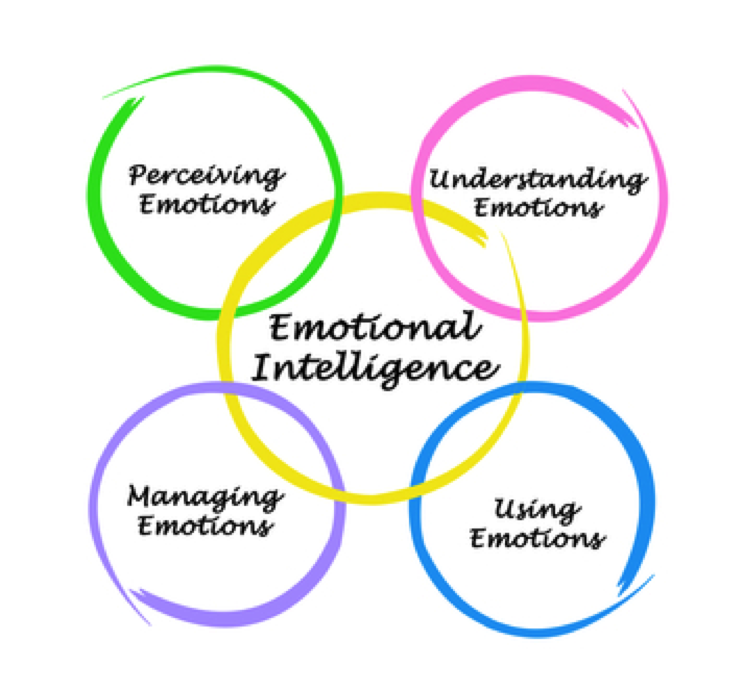 Prostor pro doplňující informace, poznámky
Teorie leadershipu
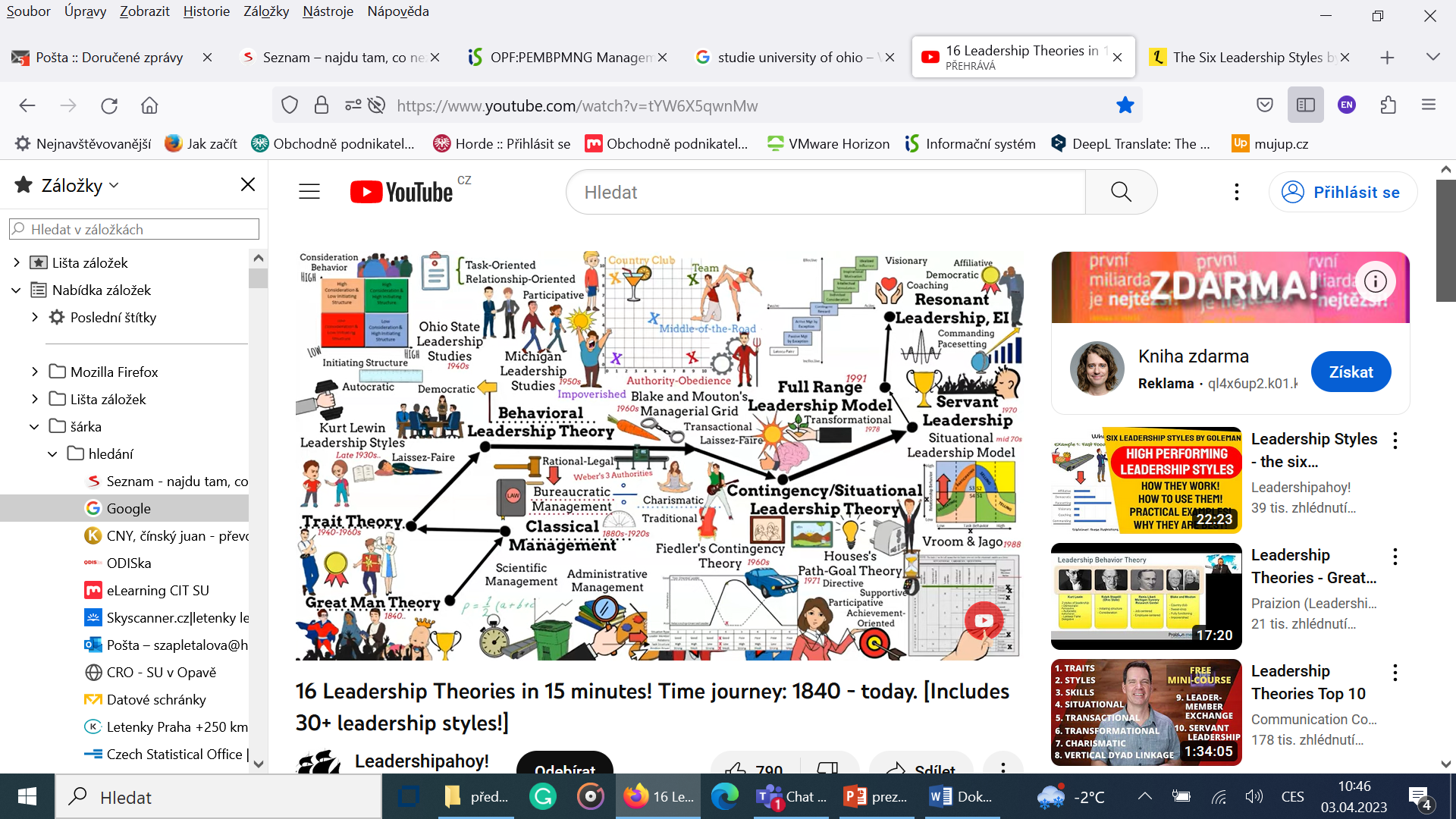 Prostor pro doplňující informace, poznámky